線上A表填寫說明(國中)
南光高中   輔導室
系統登入路徑
方法一：①南光首頁往下拉相關連結　　　　　找到「校園資訊服務」
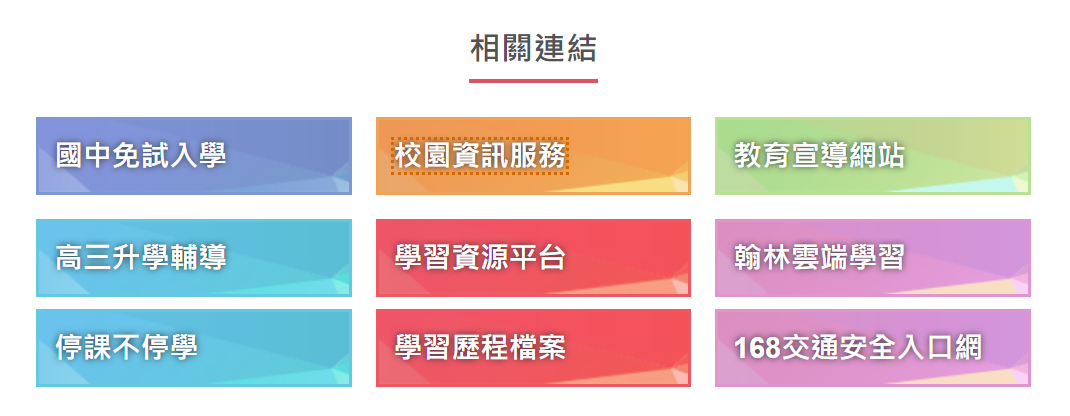 ②選擇校務系統-國中
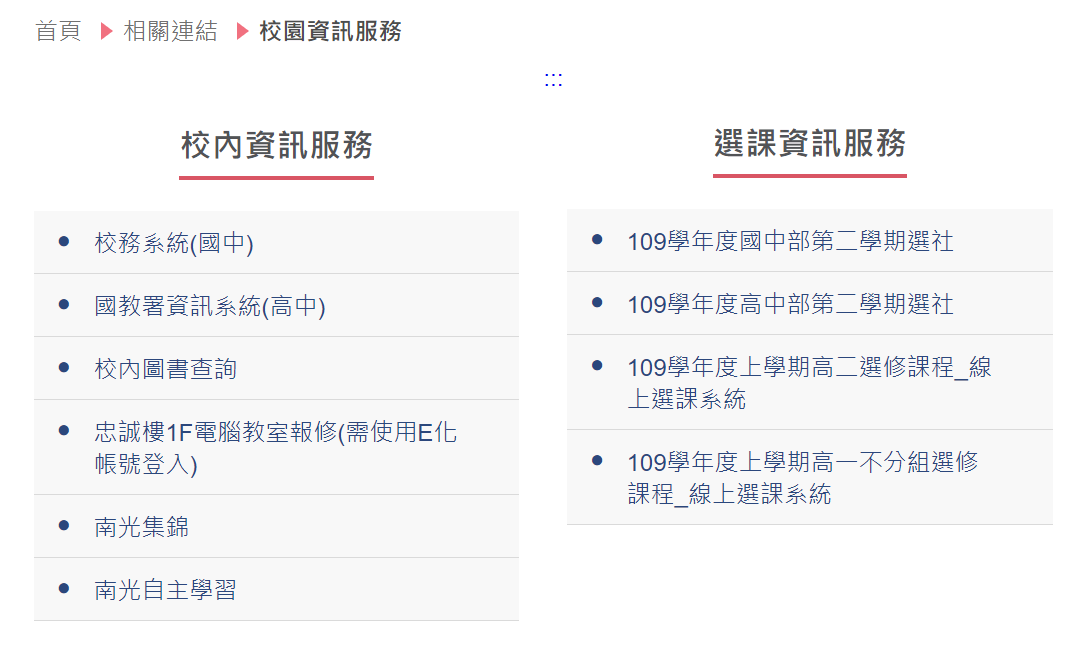 方法二:直接輸入網址登入系統
tch.nkhs.tn.edu.tw
帳密
學生帳號：身分證字號
預設密碼：身分證字號，英文字母大寫

第一次登入就一定要更改密碼才能繼續操作
若忘記帳密，須請資訊老師重新設定
請點選：學生輔導資料
資料填寫(共分五部分)
基本資料
學習傾向
自傳填寫
自我認識
我的心聲
填寫部分:①基本資料
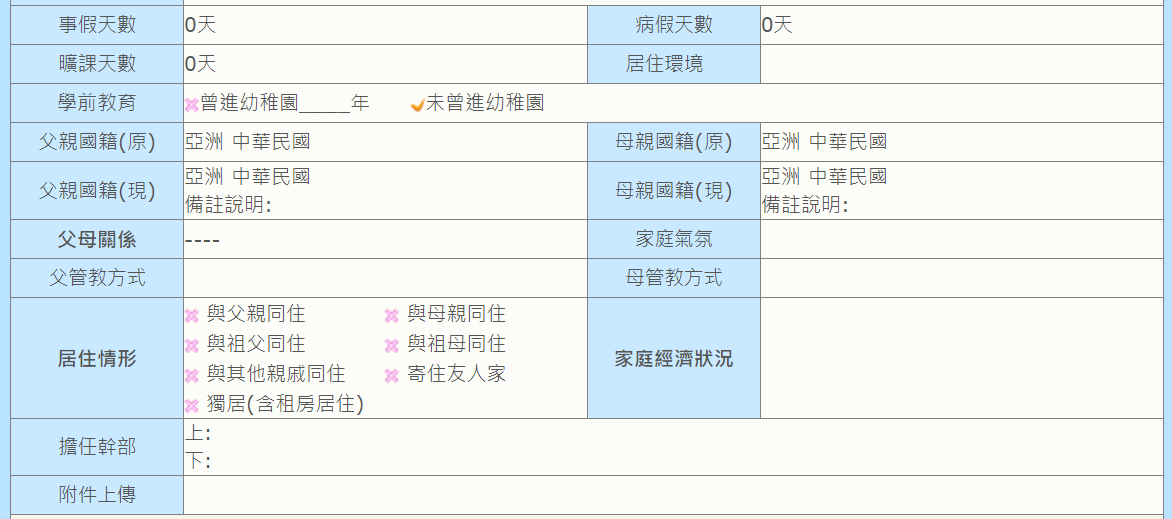 填寫部分:②學生學習傾向1
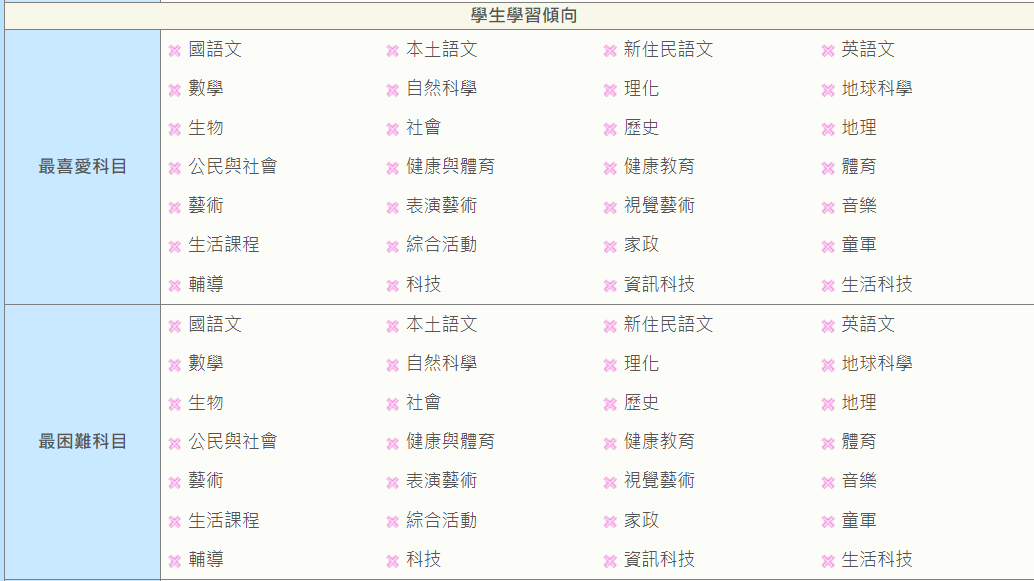 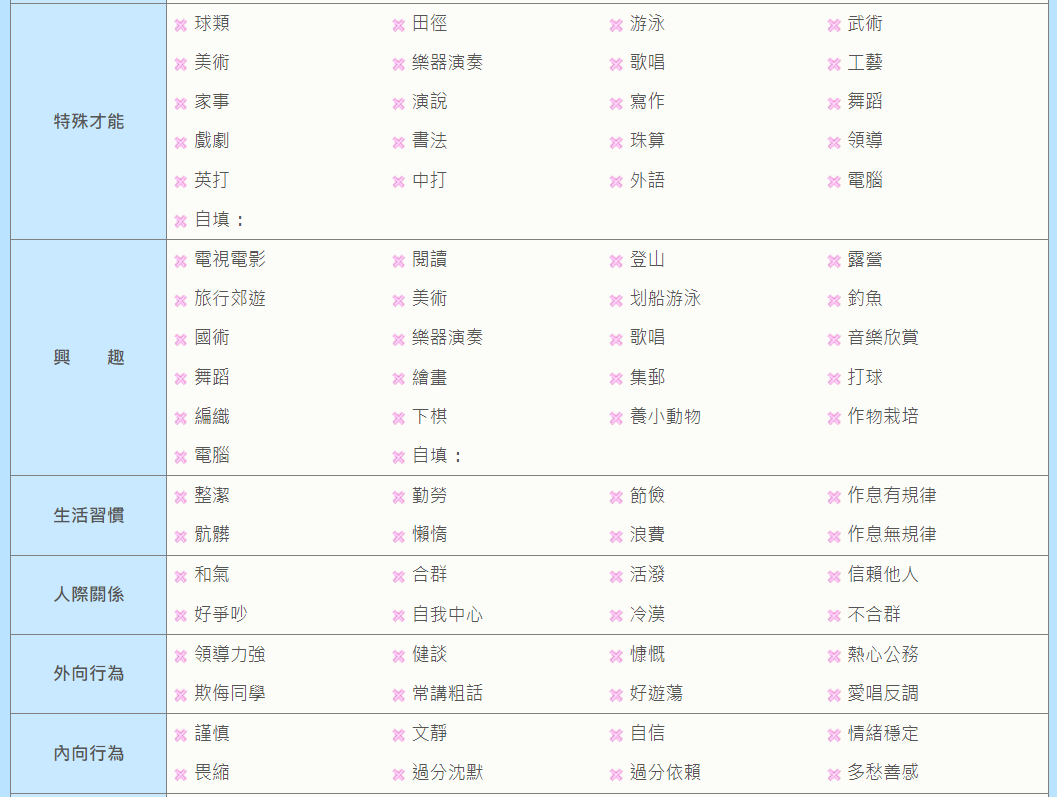 ②學生學習傾向2
填寫部分:②學生學習傾向3
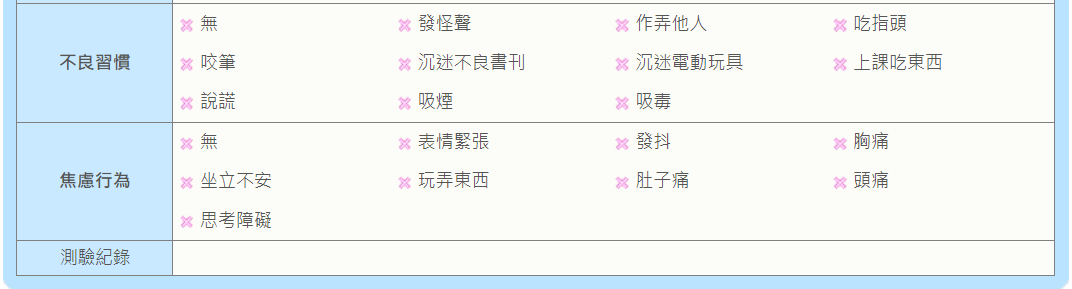 填寫部分:③自傳填寫1(系統第二頁)
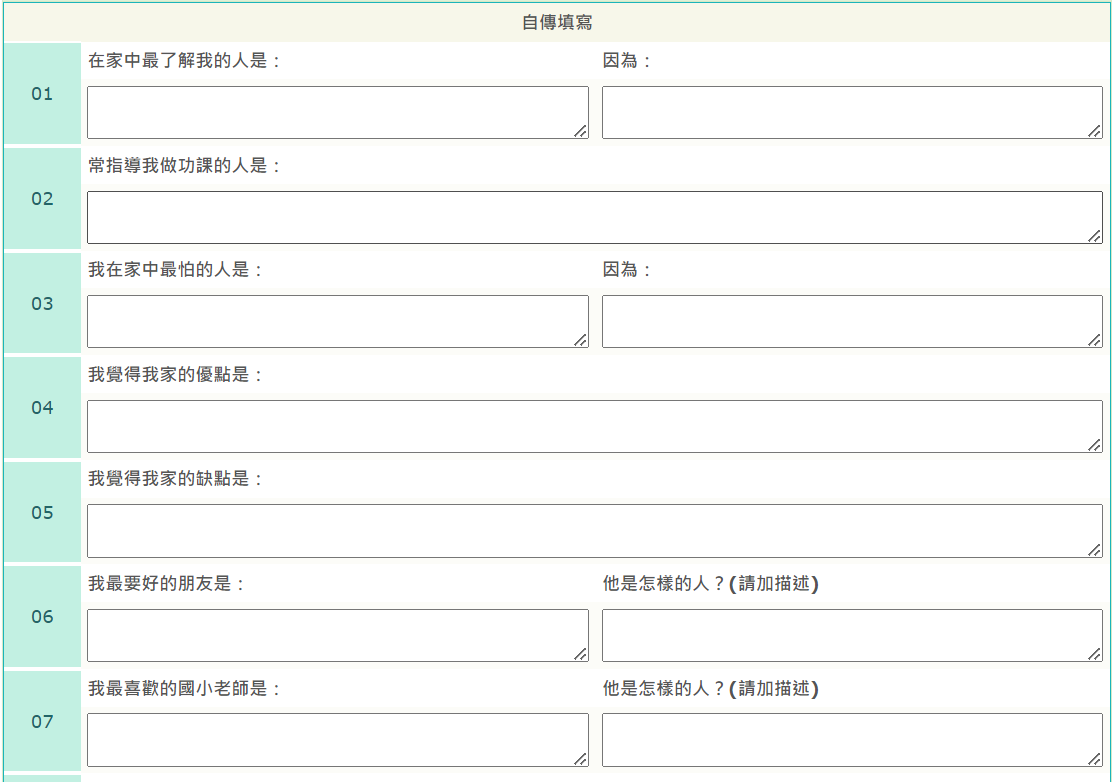 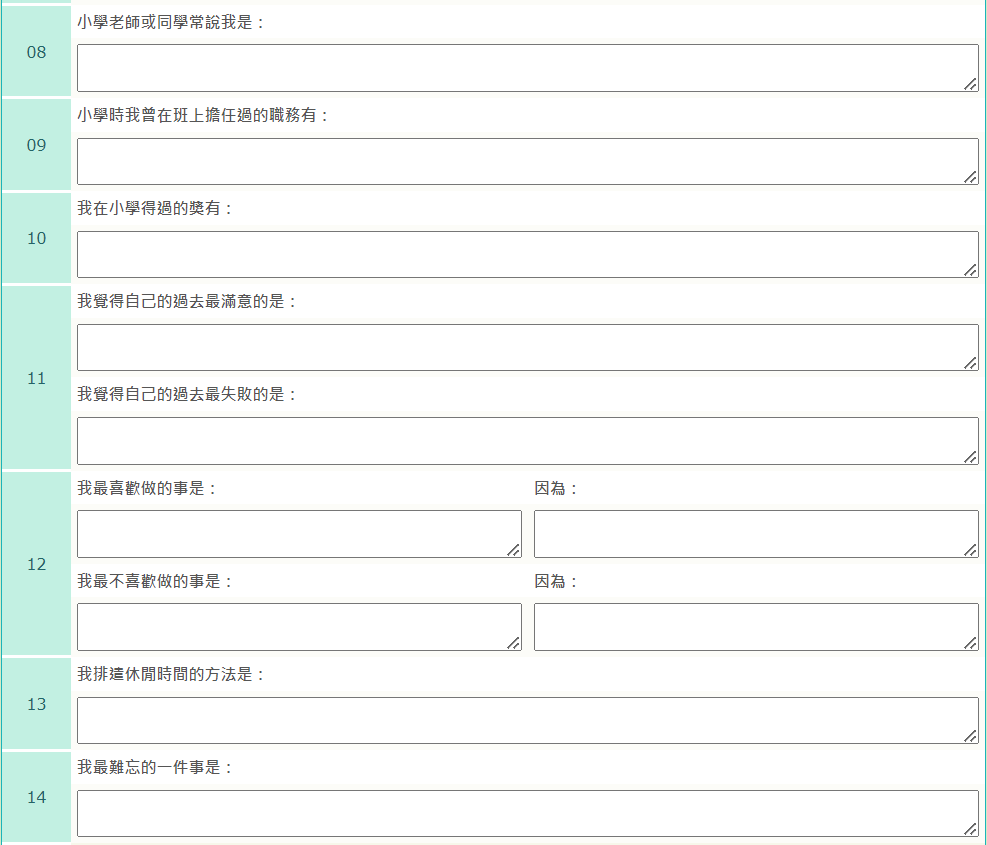 ③自傳填寫2
填寫部分:④自我認識、⑤我的心聲                       (系統第二頁)
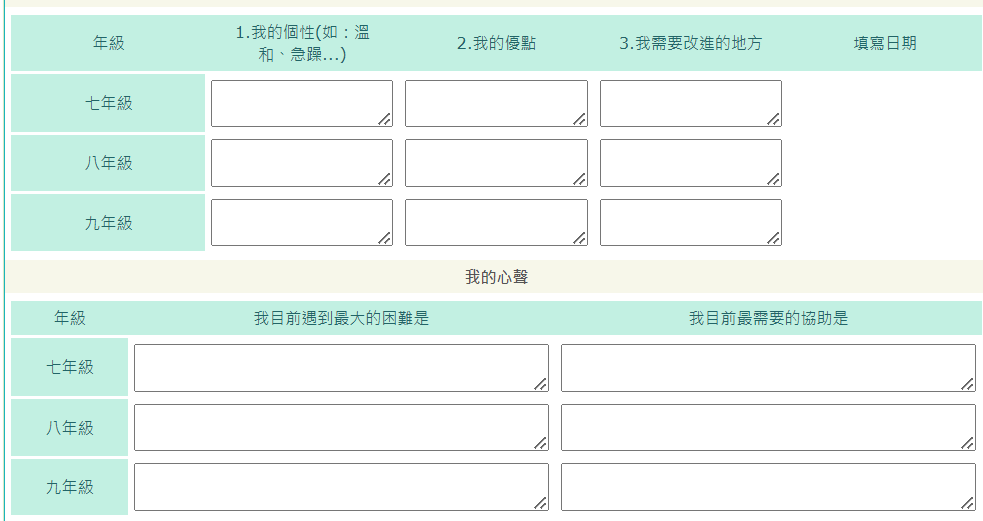 提醒!
系統開放時間： 開學-112/10/20(五)
若來不及填答完成可於開放時間內補填
請確實填寫，輔導室會查核填寫狀況。